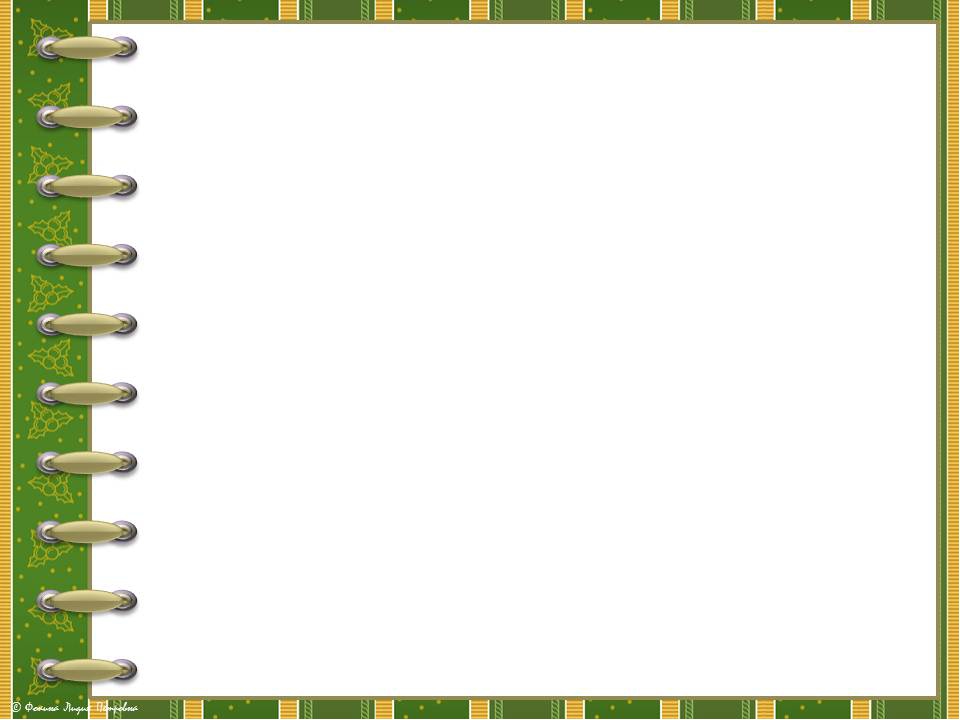 МУНИЦИПАЛЬНОЕ АВТОНОМНОЕ ДОШКОЛЬНОЕ ОБЩЕОБРАЗОВАТЕЛЬНОЕ УЧРЕЖДЕНИЕ
детский сад №185 города Тюмени
«Активизация словаря детей младшего дошкольного возраста»
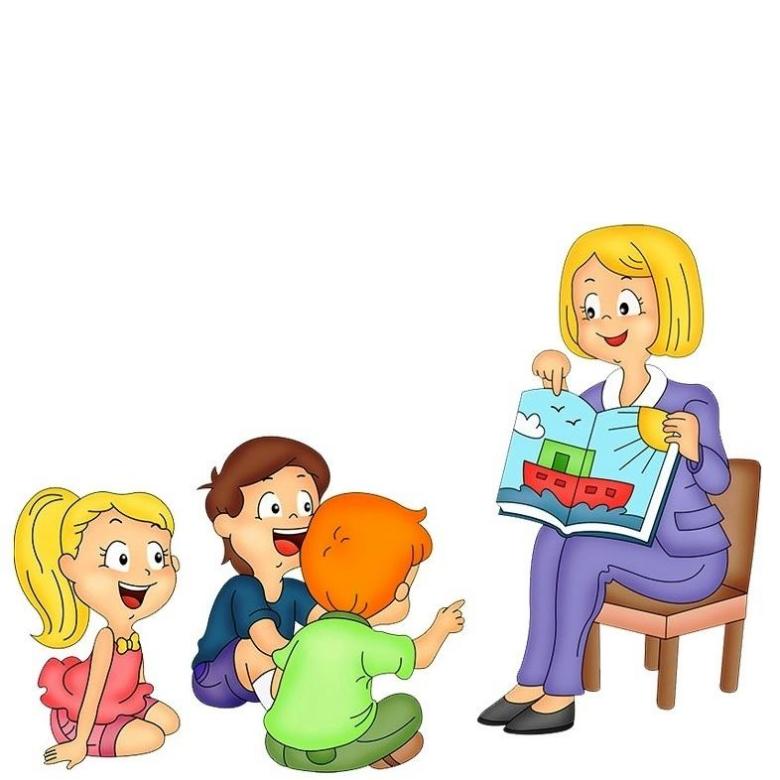 Апрель, 2022 год
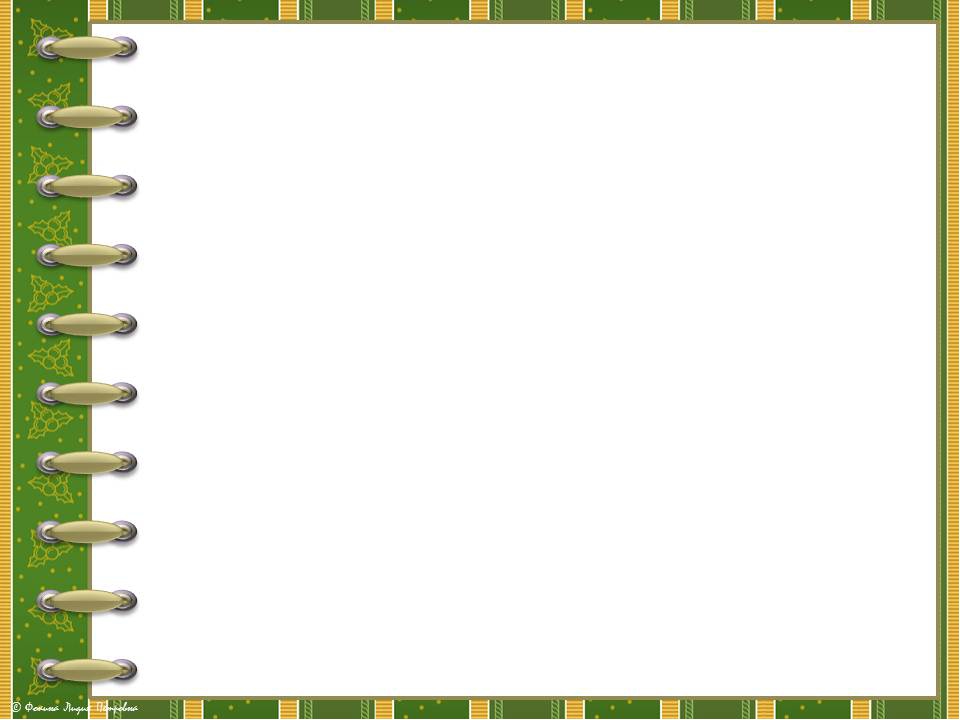 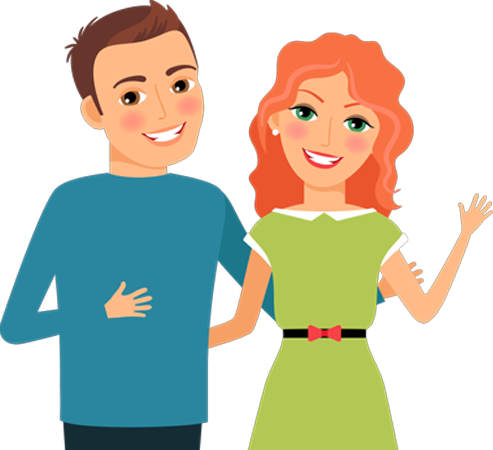 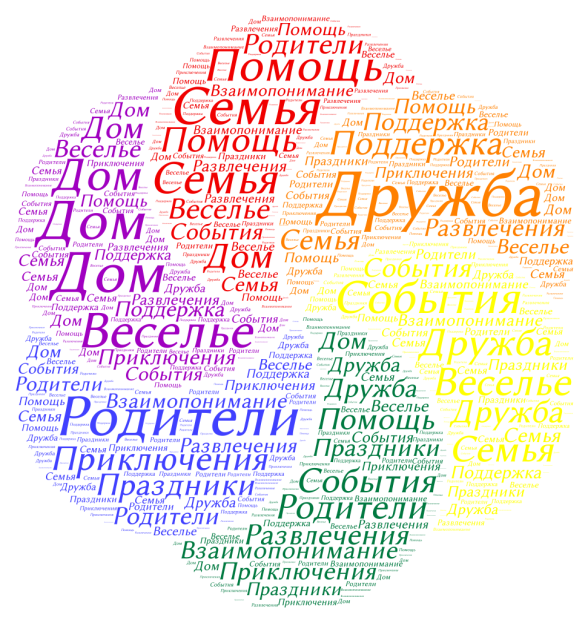 Родители
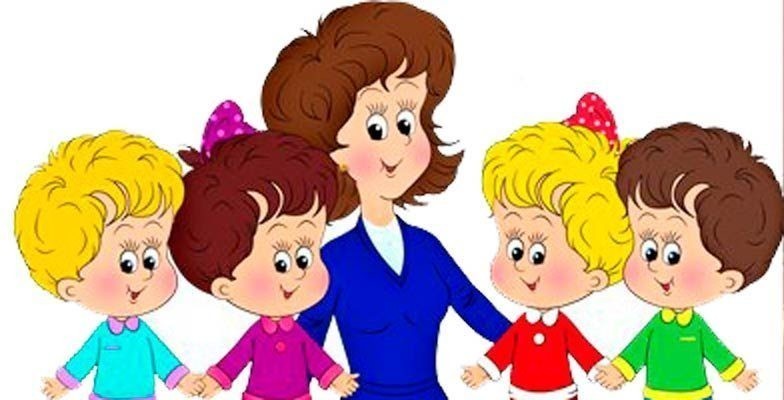 Воспитатель
[Speaker Notes: Слово вводит ребёнка в мир людей, помогает понять его и освоиться в нём, помогает осознать себя как индивидуальность и стать активным участником в жизни общества. 

Слово является основным средством коммуникации и формой самовыражения малыша. Оно служит средством регуляции его поведения. С помощью слова ребёнок познаёт природное и предметное окружение.]
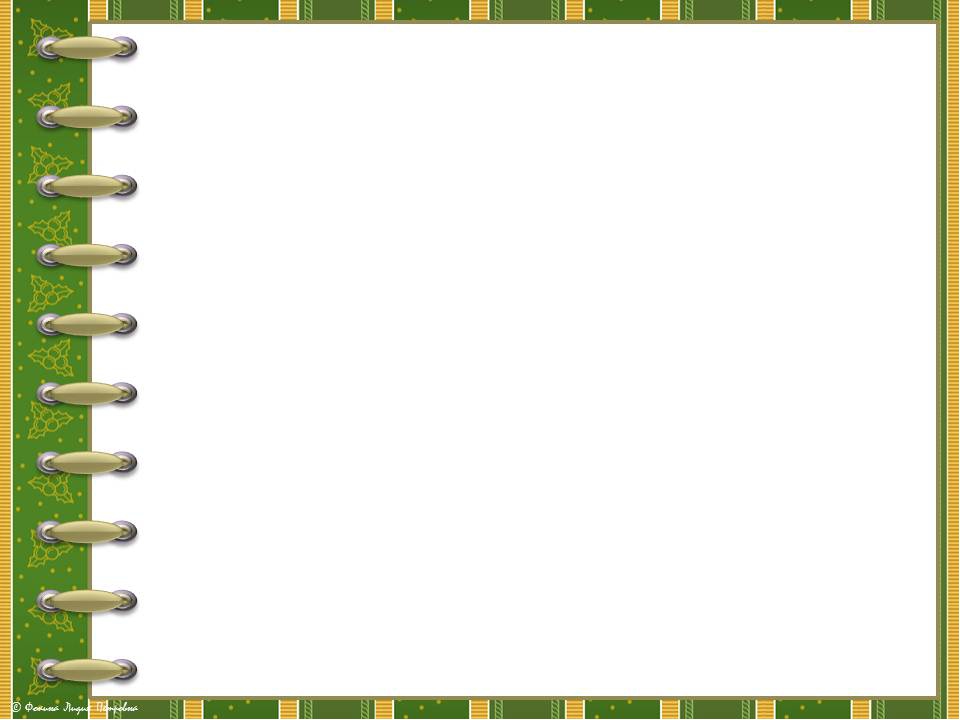 Как вы считаете с какого возраста стоит активно развивать словарь ребенка?
Из каких  частей речи состоит словарь ребенка   младшего дошкольника?
Как развитие словаря ребенка влияет на развитие личности?
Существует  ли взаимосвязь  между интеллектуальным развитием и словарным запасом?
[Speaker Notes: Ответы: с самого рождения
Состоит из имен сущ, глаголов, прилагат, наречий
Речь – это универсальное средство отражения действительности, передачи накопленного поколениями социального и культурного опыта, познания собственного «Я», межличностного общения. «Развитие речи самым тесным образом связано с развитием сознания, познанием окружающего мира, развитием личности в целом. Родной язык является средством овладения знаниями, изучения всех учебных дисциплин в школьном и последующем образовании»]
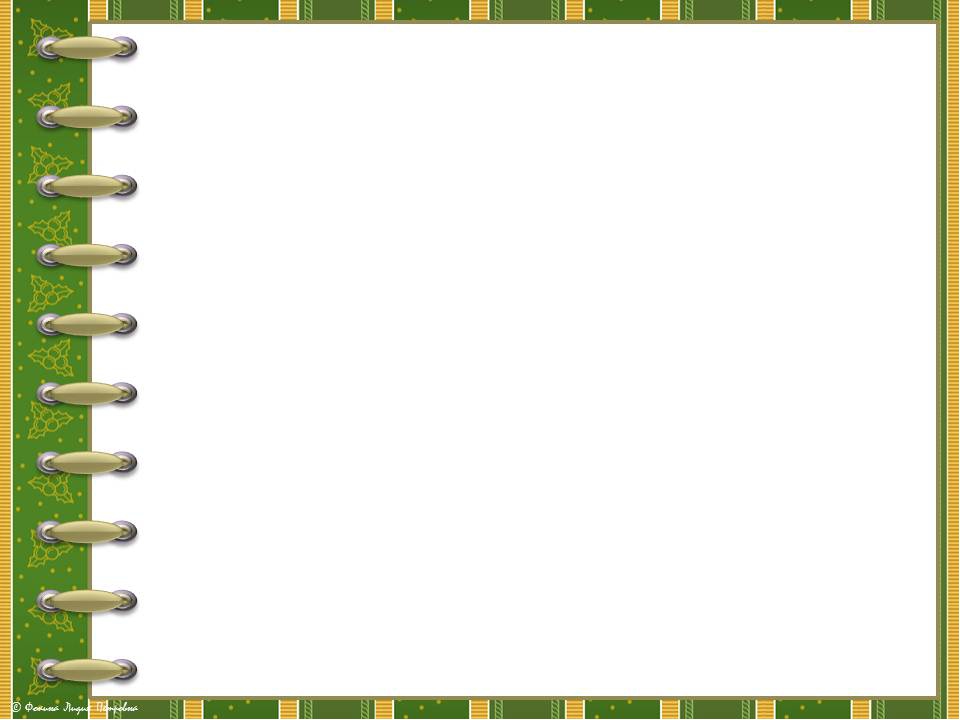 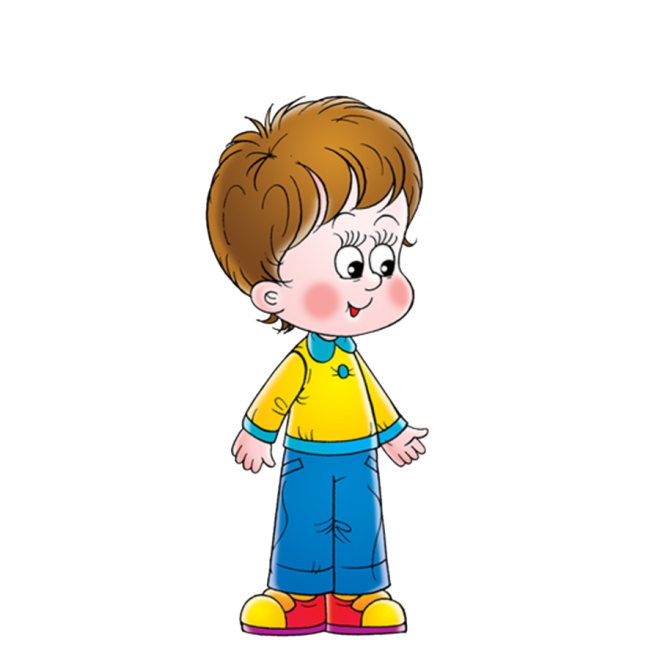 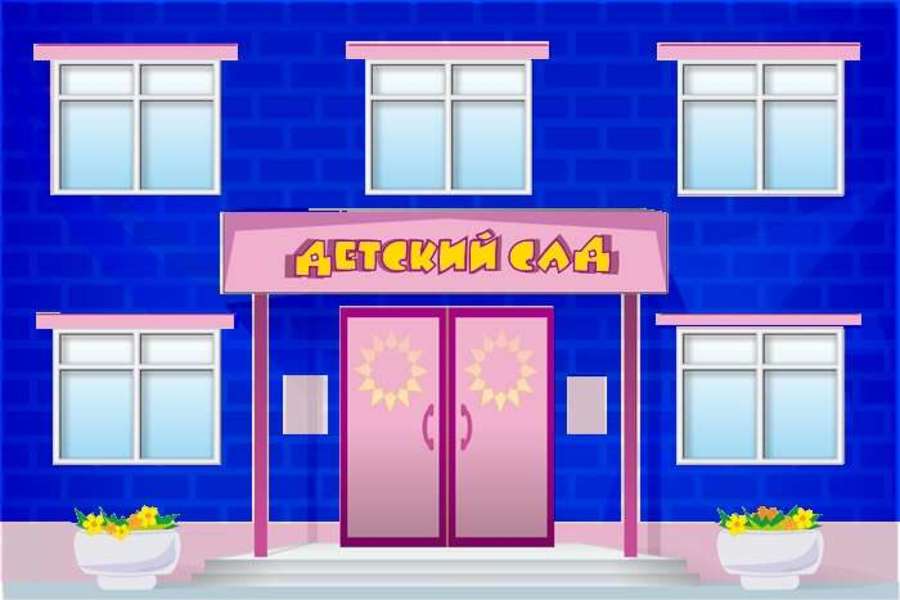 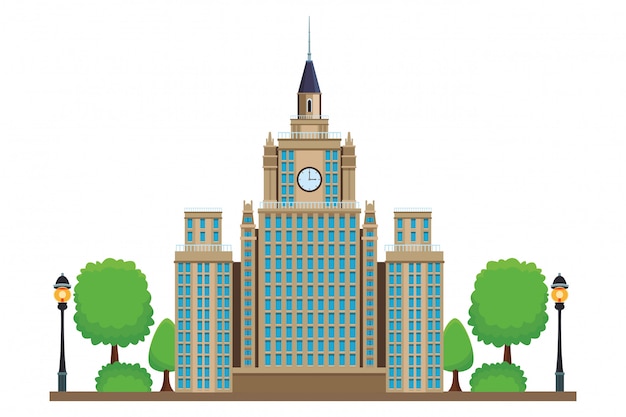 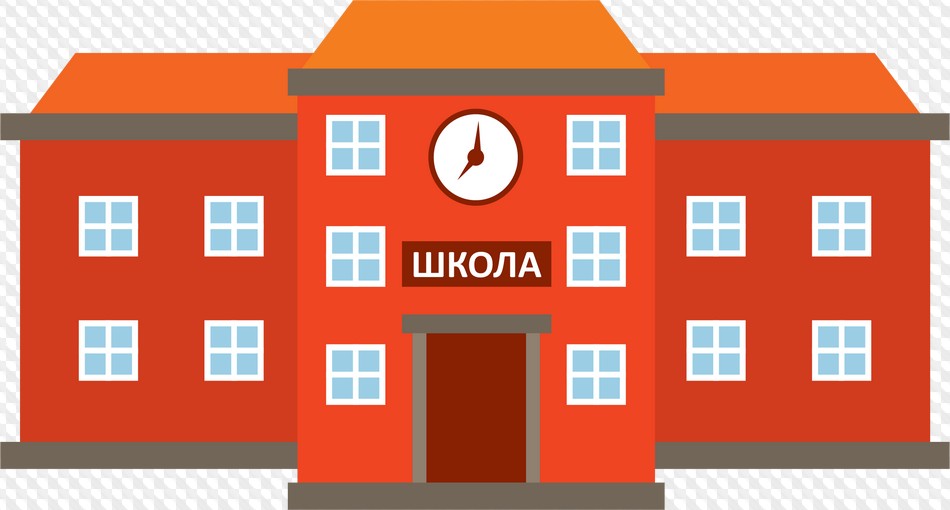 [Speaker Notes: В дошкольном возрасте ребенок должен овладеть таким словарем, который позволил бы ему общаться со сверстниками и взрослыми, успешно обучаться в школе, понимать литературу, телевизионные и радиопередачи, поэтому дошкольная педагогика рассматривает развитие словаря у детей как одну из важных задач развития речи.
Стоит отметить, что развитие речи, в том числе и словаря  происходит непрерывно в течение дня: на занятиях, на прогулке, в игровой деятельности, в режимных моментов]
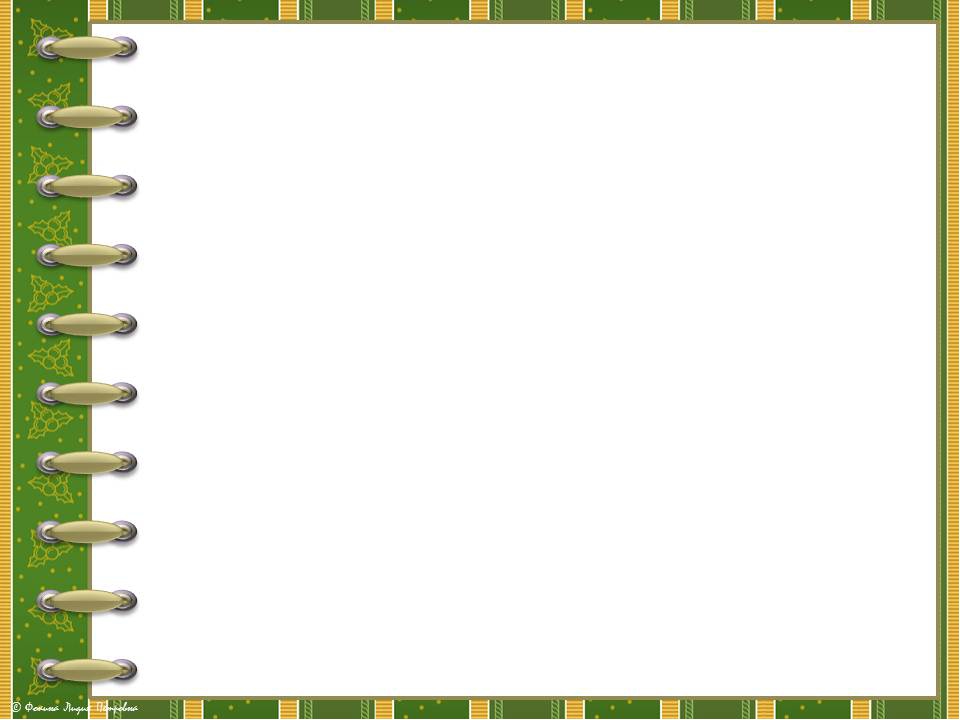 Технологии используемые педагогами
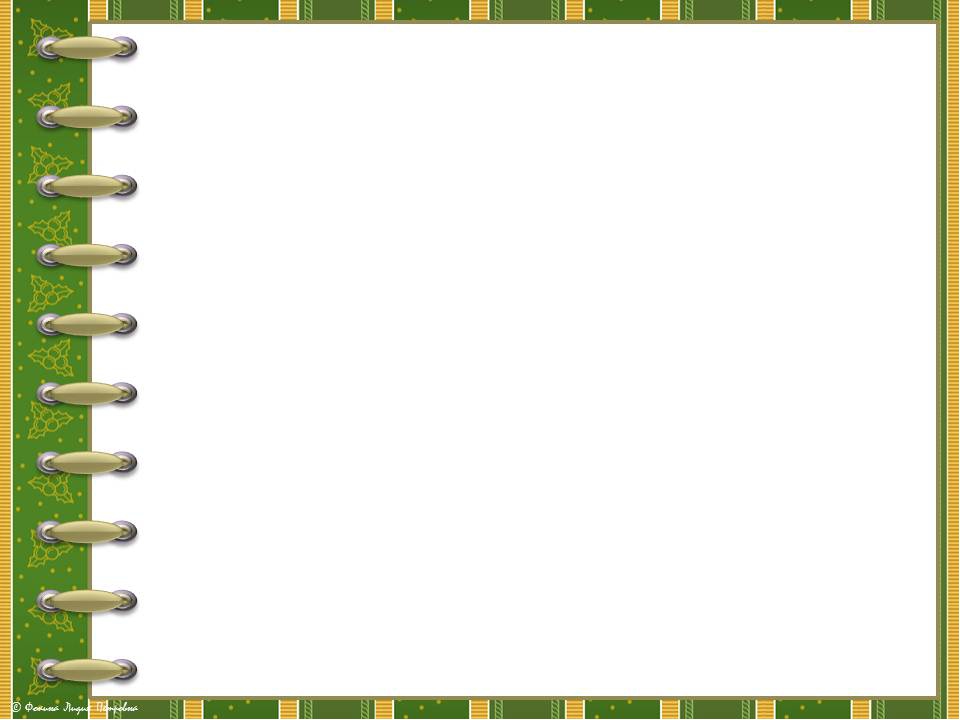 Лэпбук
Лэпбук  (lapbook) – в дословном переводе с английского значит «наколенная папка», или как еще называют тематическая папка.
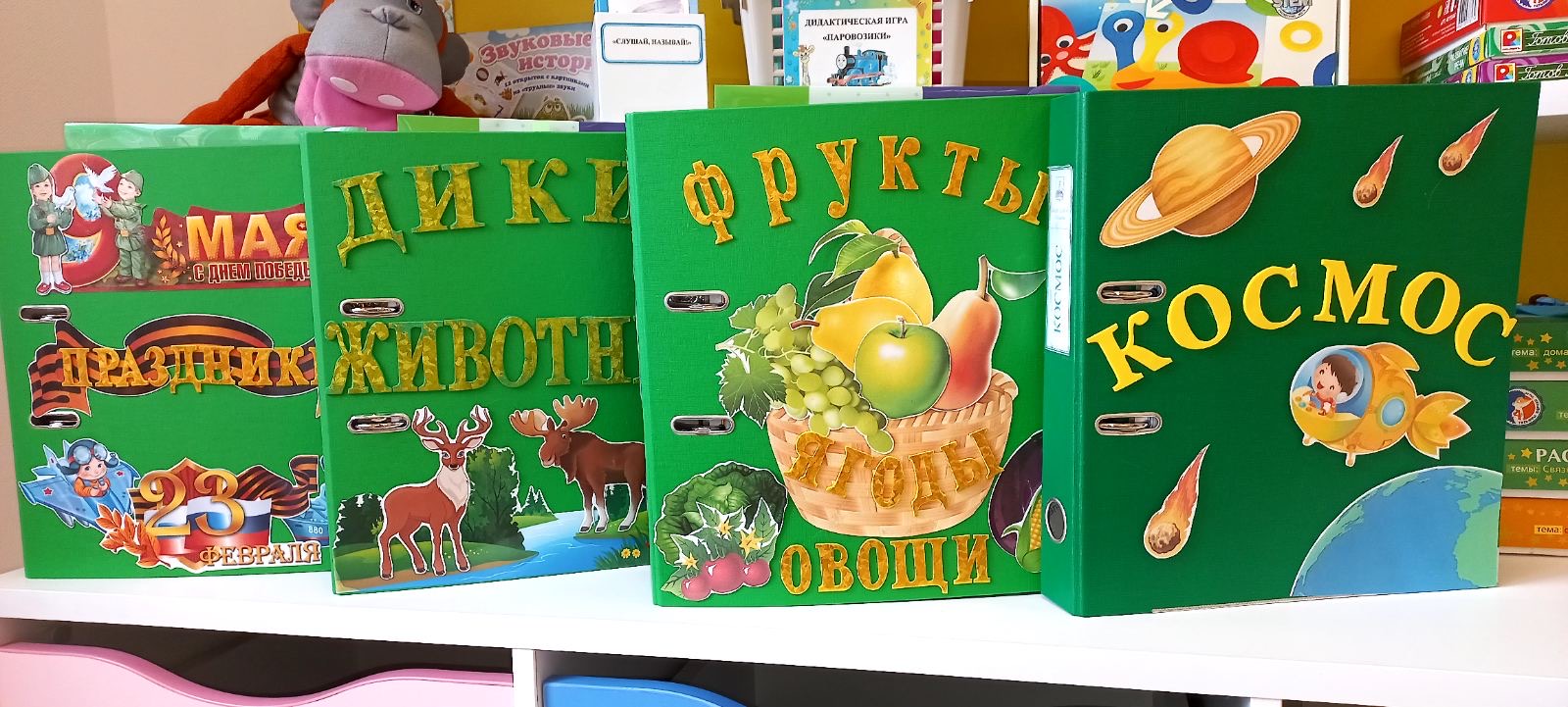 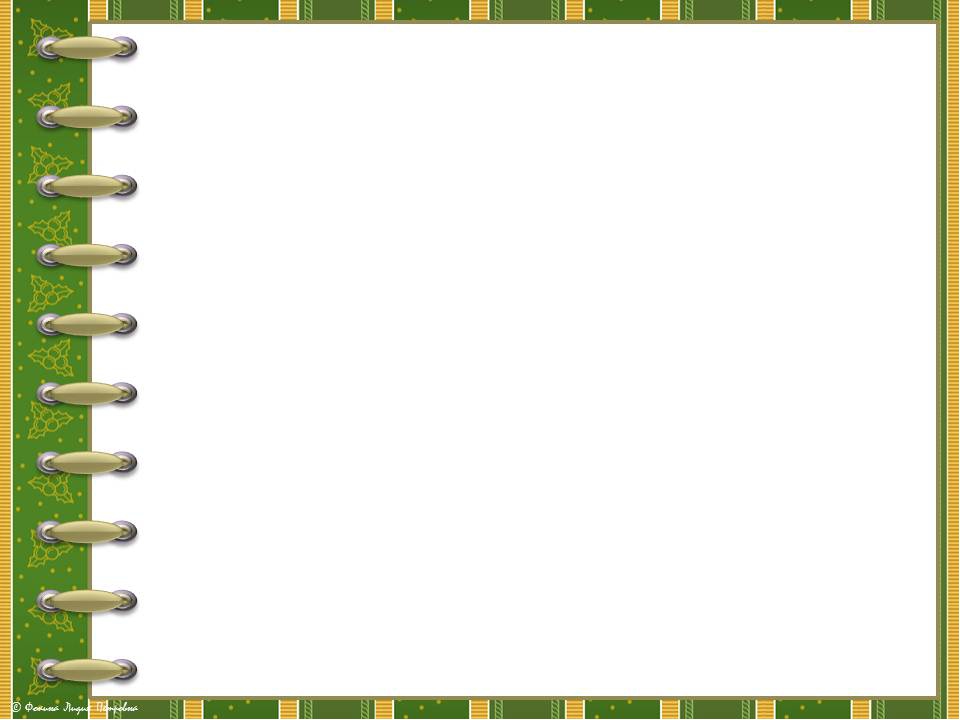 Лэпбук обычно выглядит как интерактивная папка, в которой собирается материал по какой-то определенной лексической теме. Информация в лэпбуке представлена в виде открывающихся окошечек, с вынимающимися и разворачивающимися листочками, с кармашками, дверками, подвижными деталями, которые ребенок может достать, переложить и складывать по своему усмотрению.
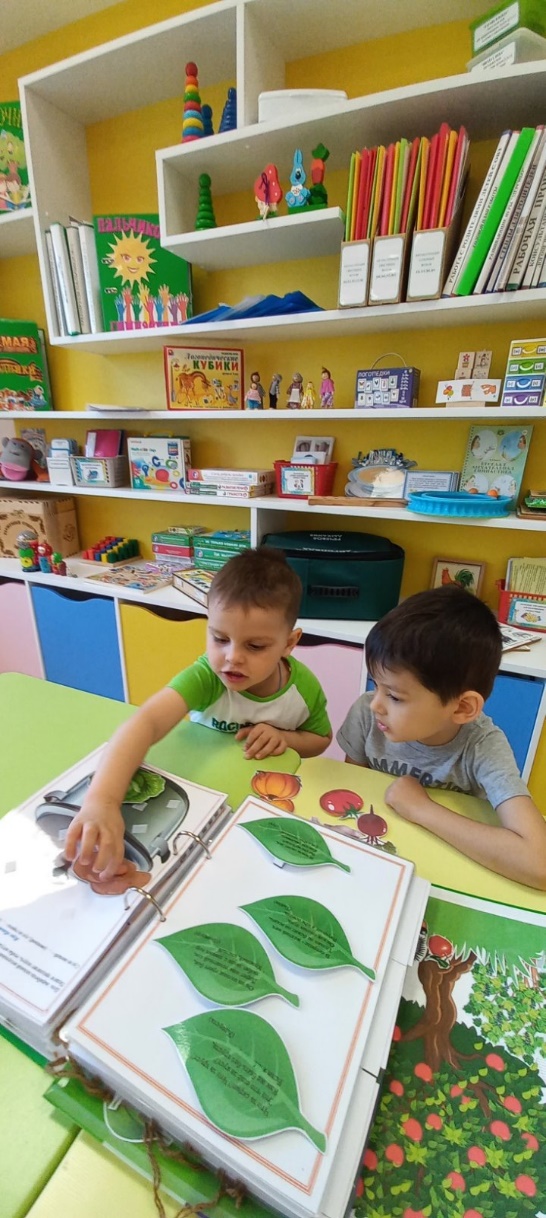 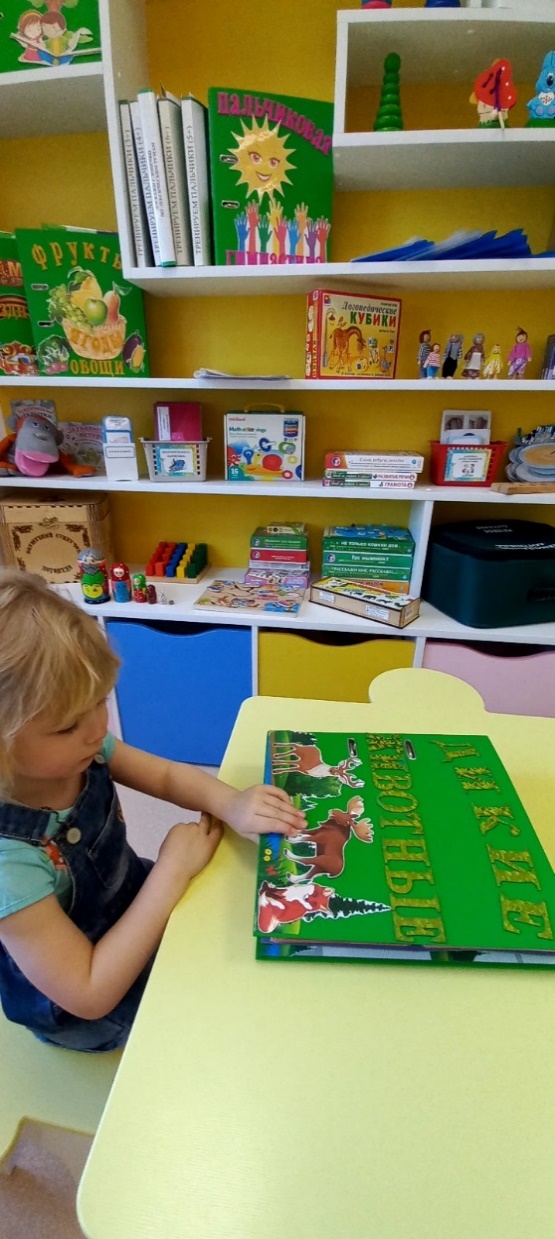 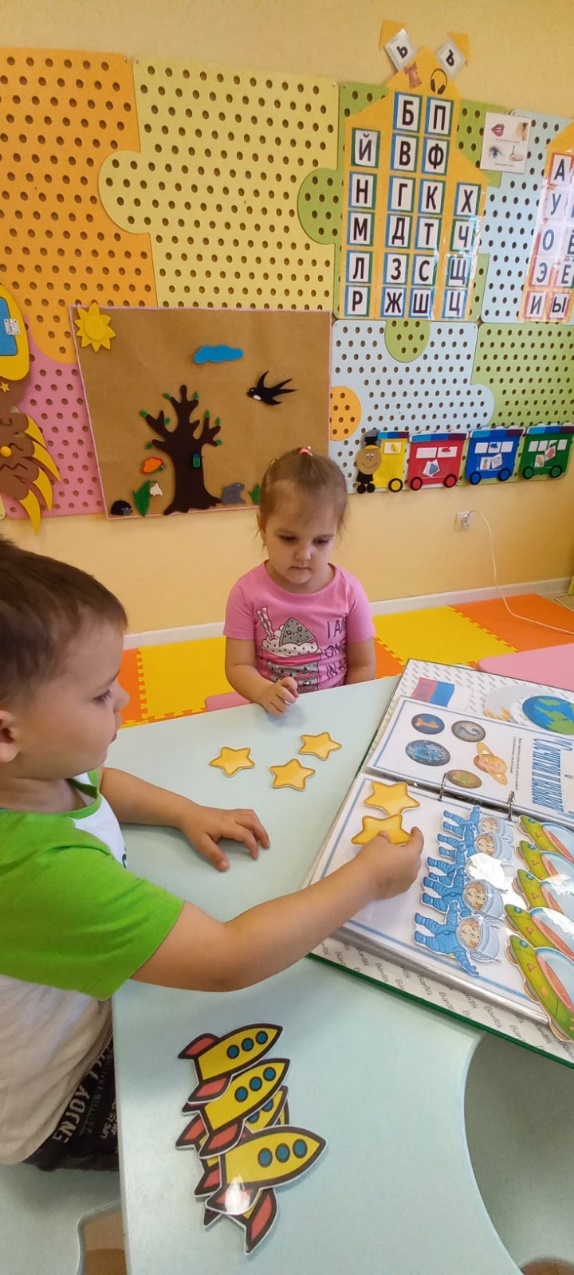 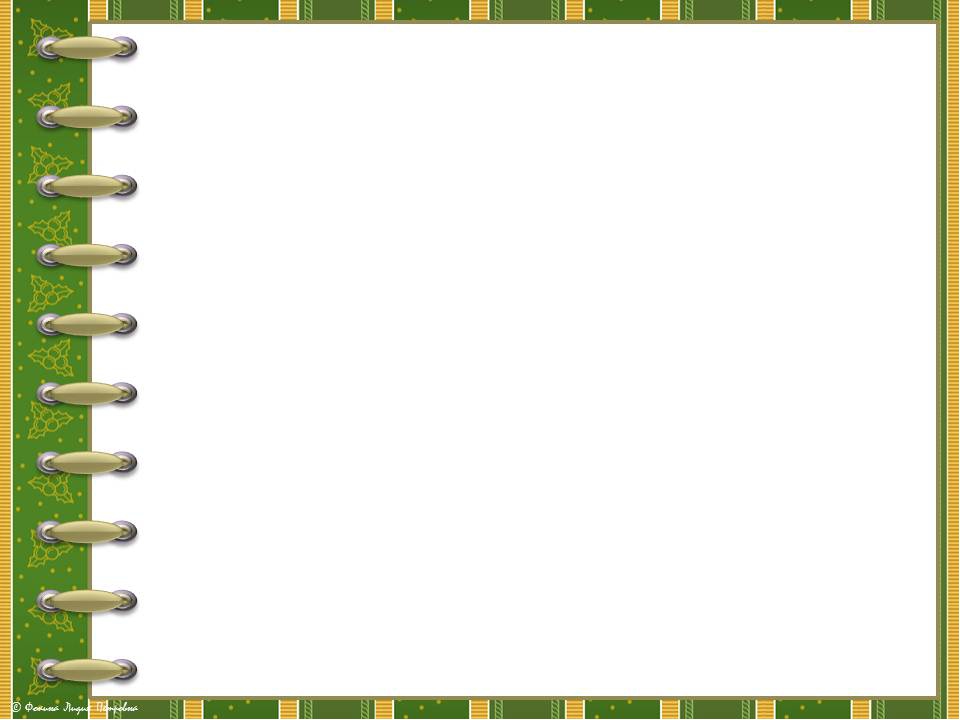 Лэпбук можно использовать как для коллективной работы, групповой, так и для индивидуальной.
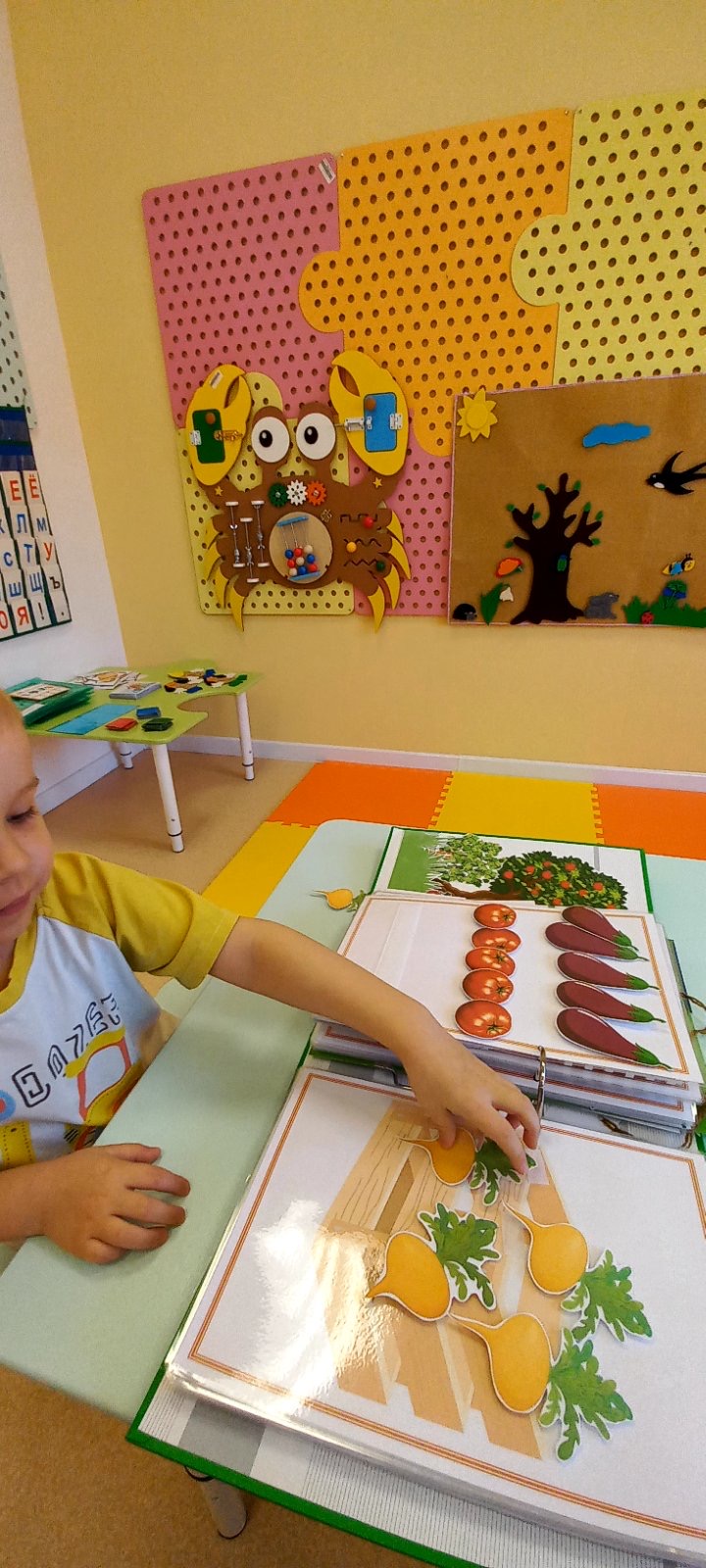 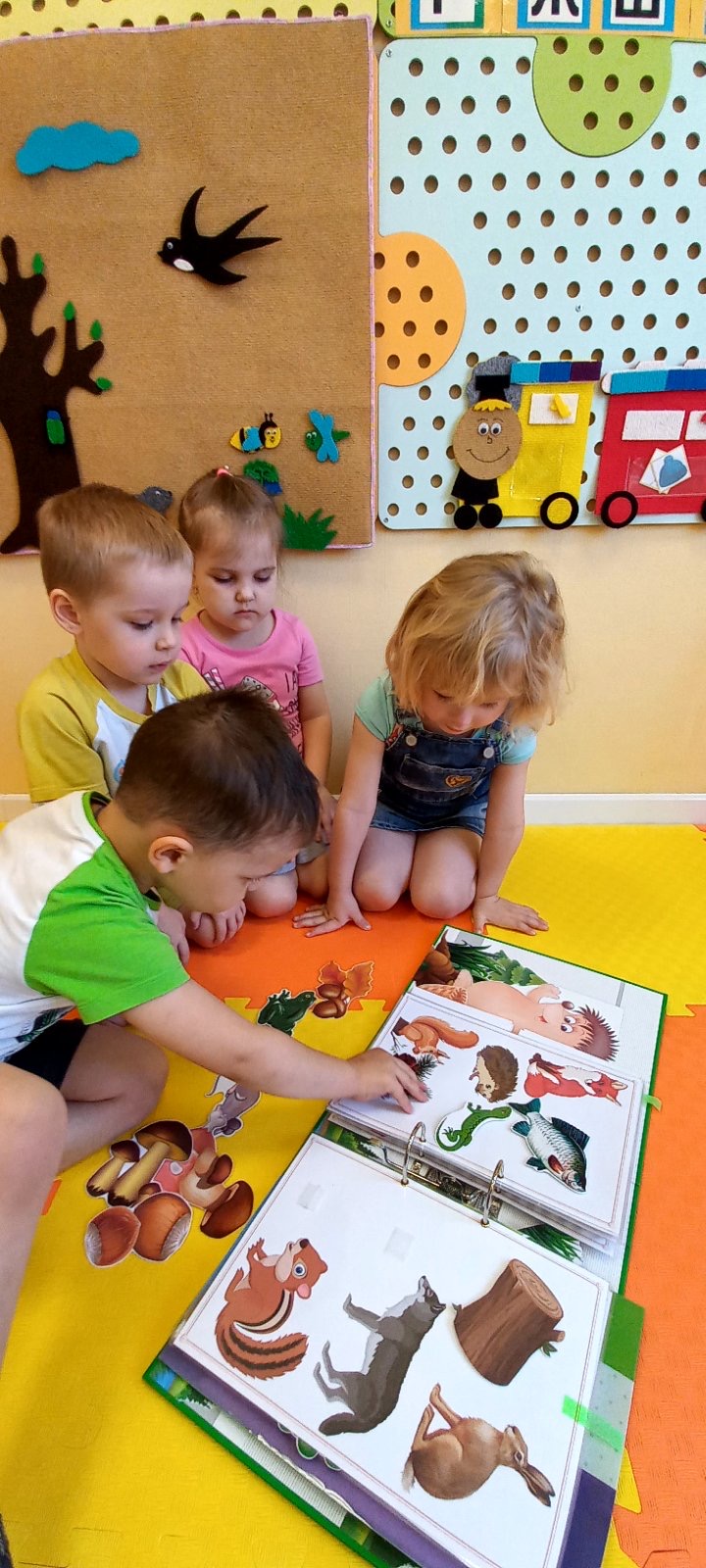 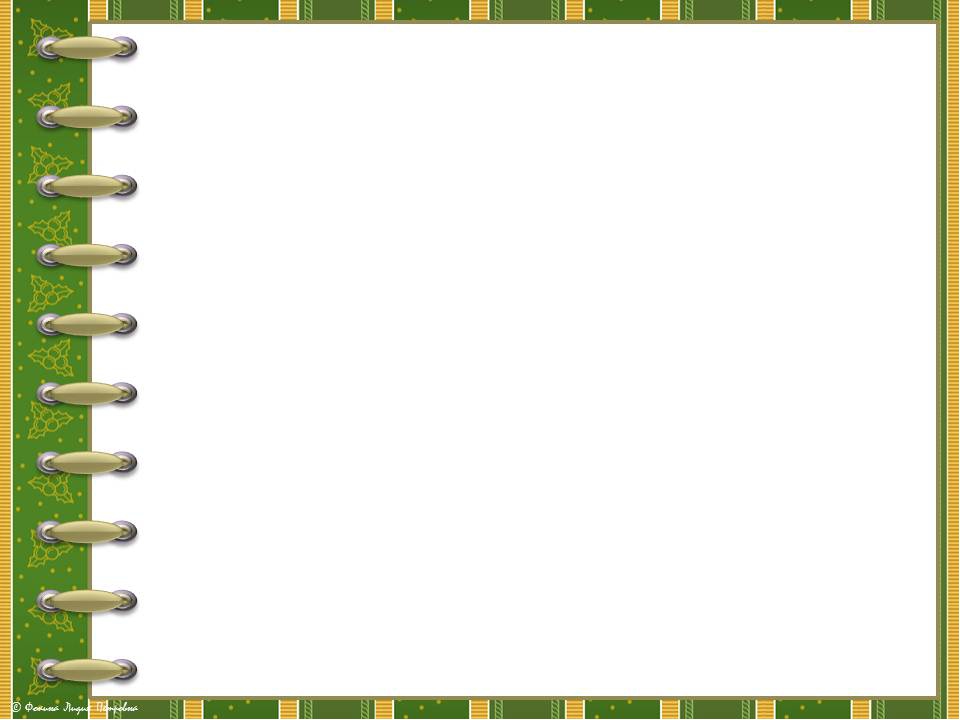 В каждом лэпбуке большой разнообразие дидактических игр. Хочу представить вашему вниманию несколько таких игр.
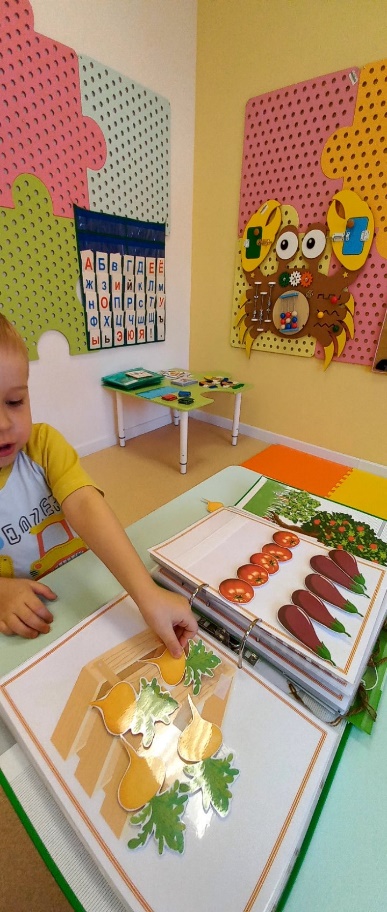 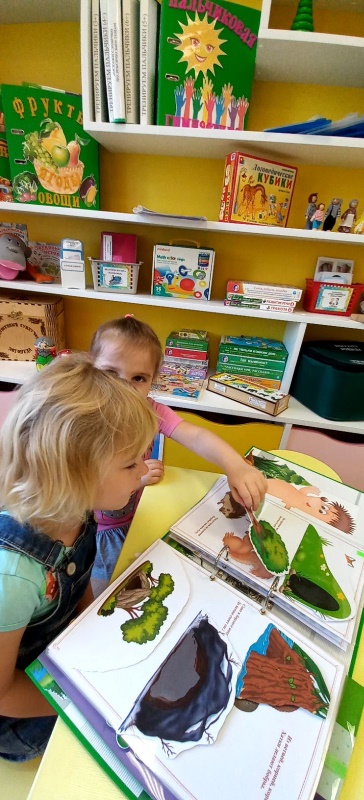 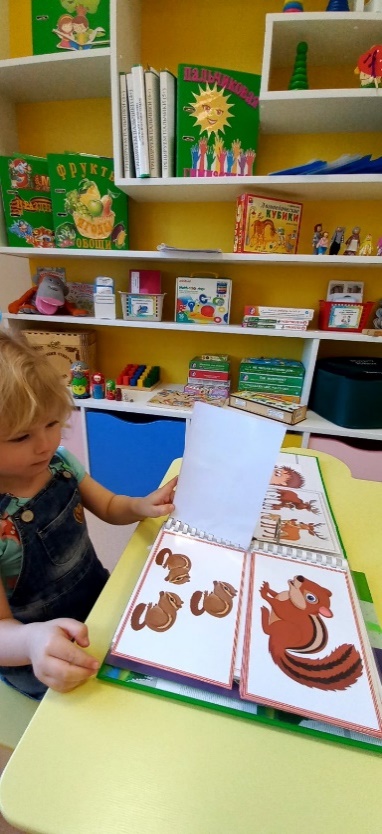 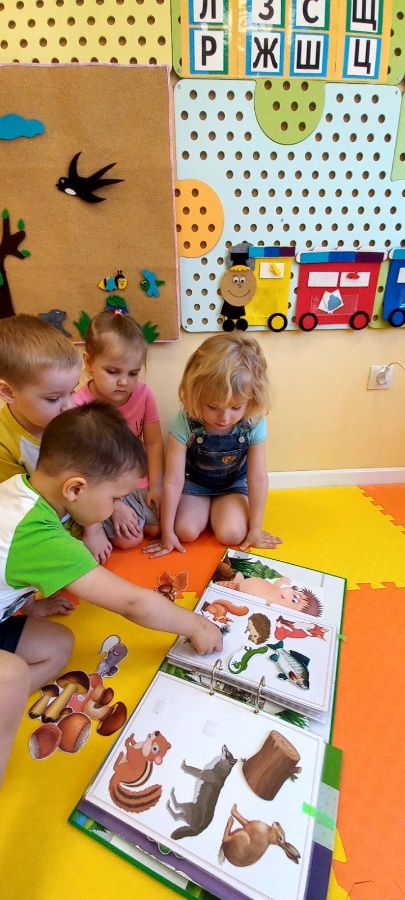 «Сосчитай и называй»
«Найди детеныша»
«Кто где живет?»
«Кто что ест?»
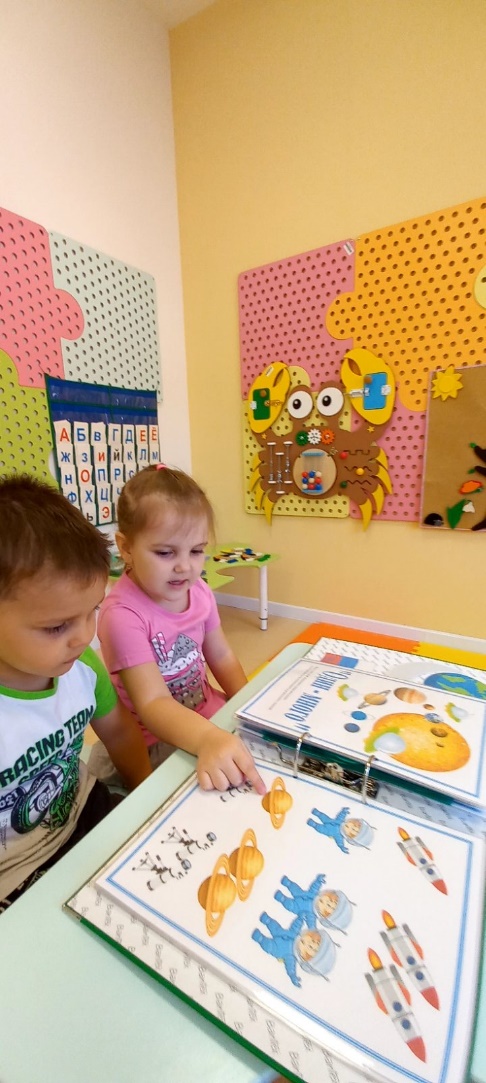 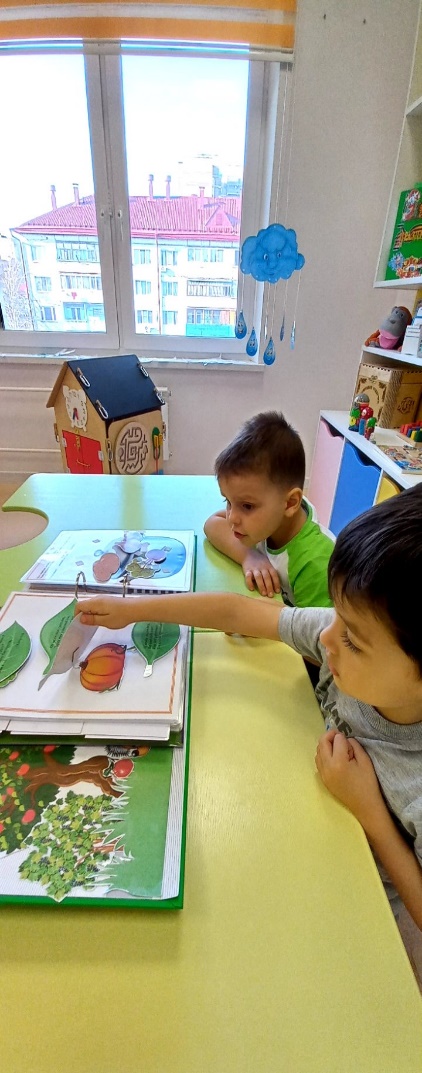 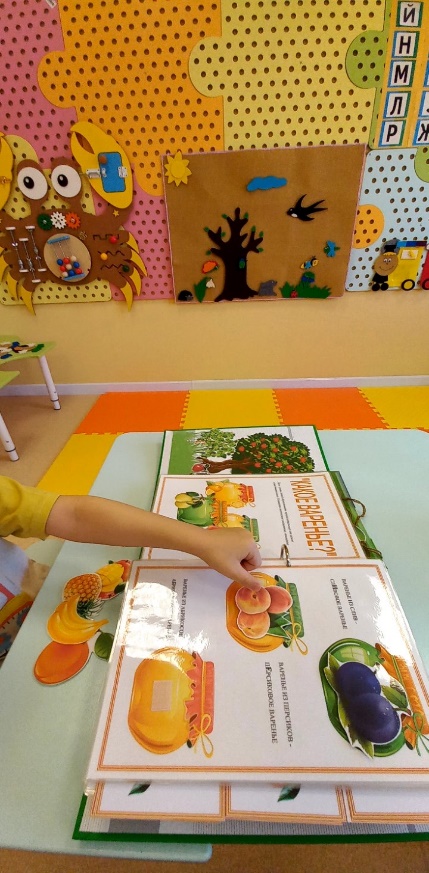 «Один - много»
«Доскажи словечко»
«Какое варенье?»
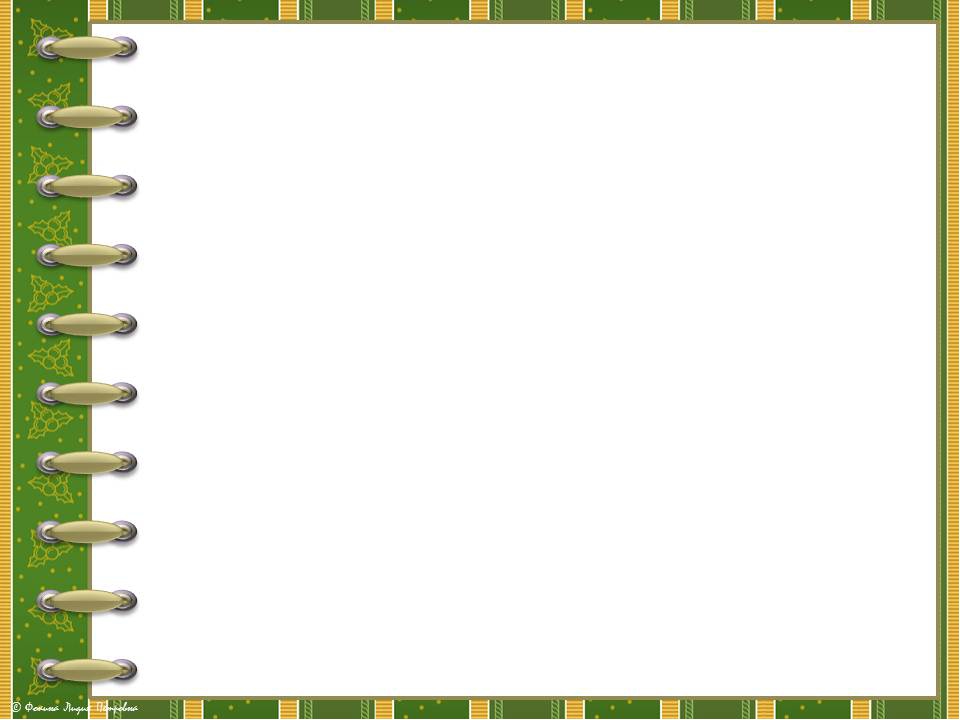 Сенсорные игры – направлены на  активизацию словаря младших дошкольников
«Сенсорные мешочки»: 
Цель -  закрепление названий геометрических форм.
Наполнение мешочка – объемные геометрические фигуры.
Ход игры – дети по очереди опускают руку в мешочек и наощупь должны определить, какая это фигура.
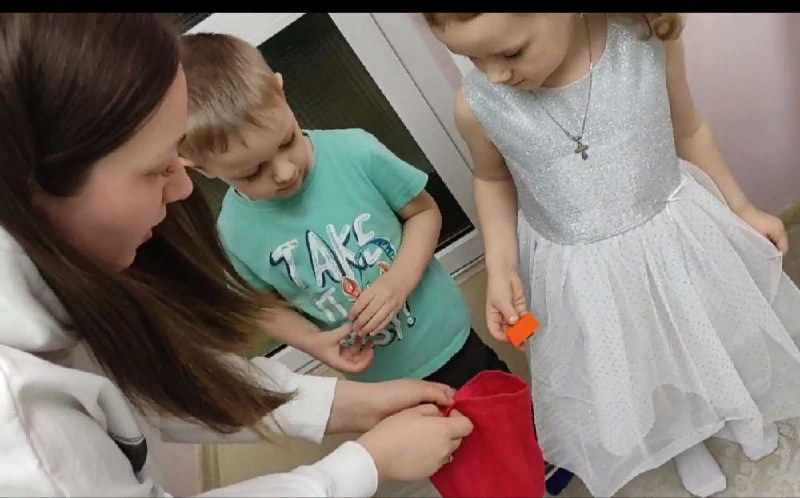 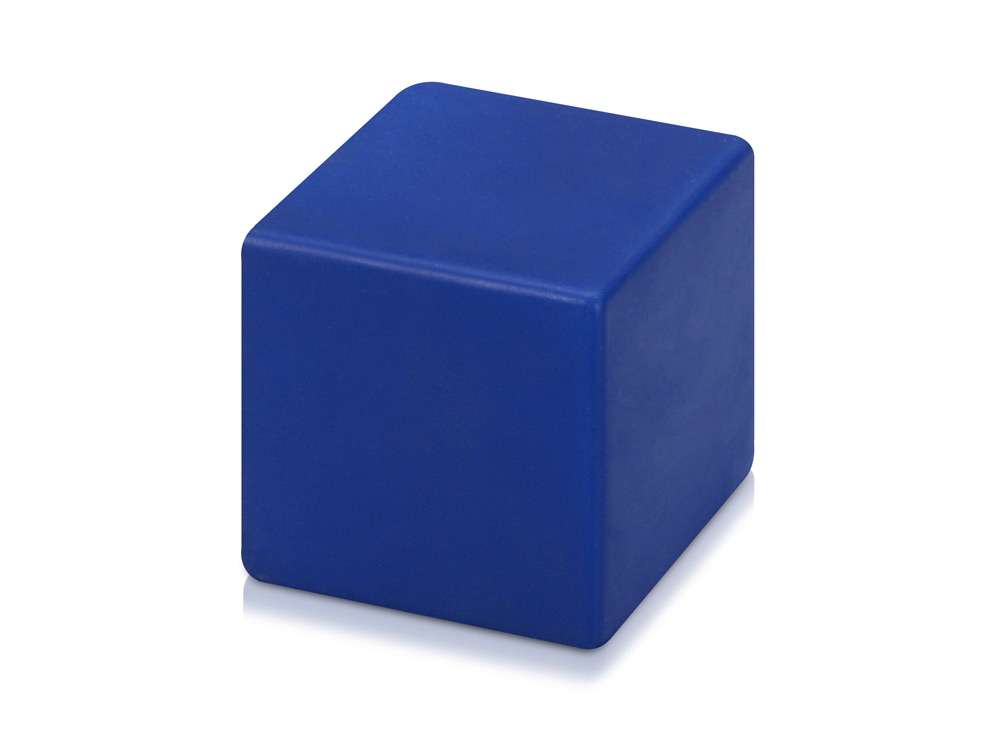 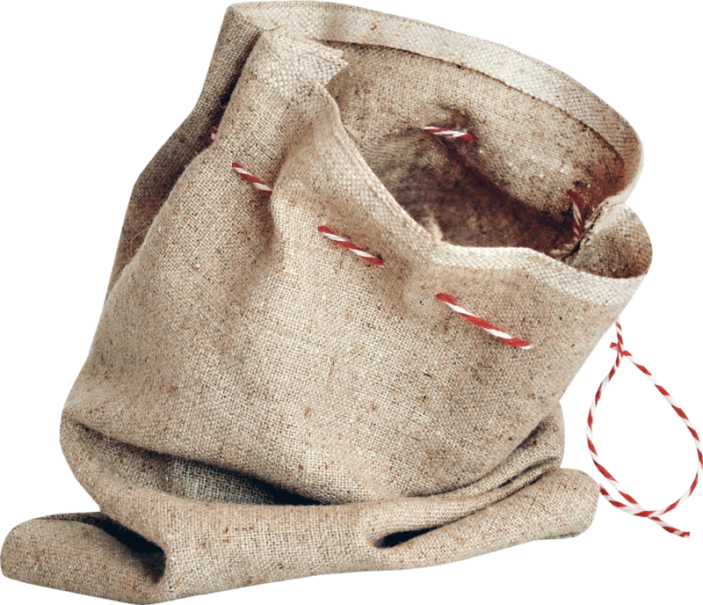 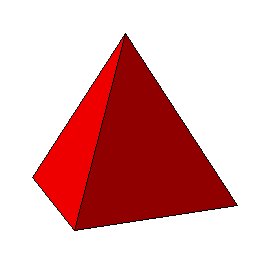 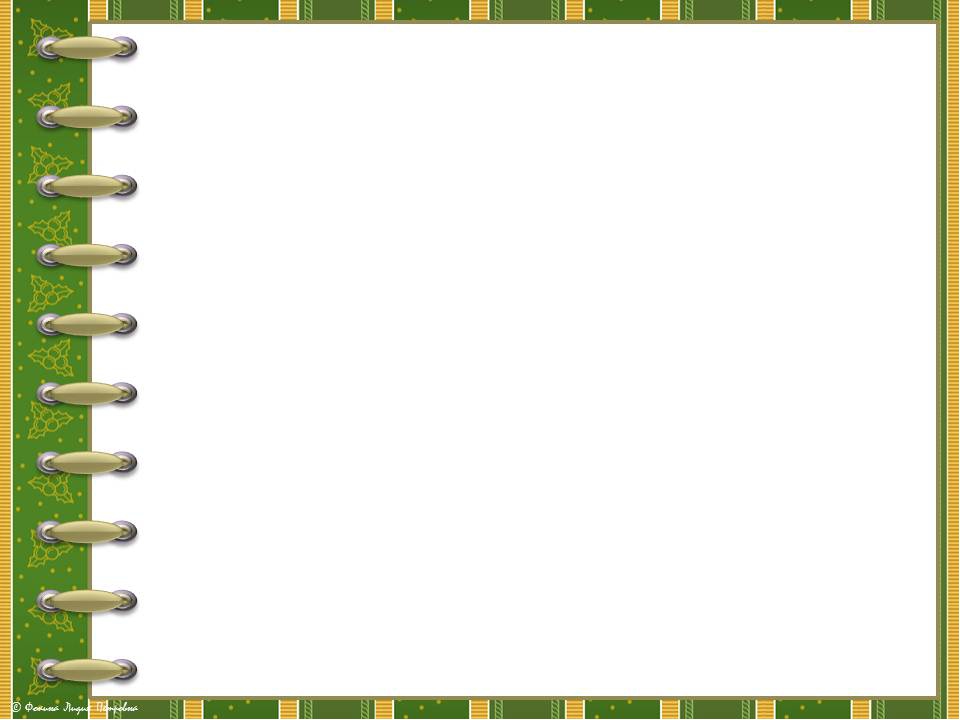 Сенсорные игры – направлены на  активизацию словаря младших дошкольников
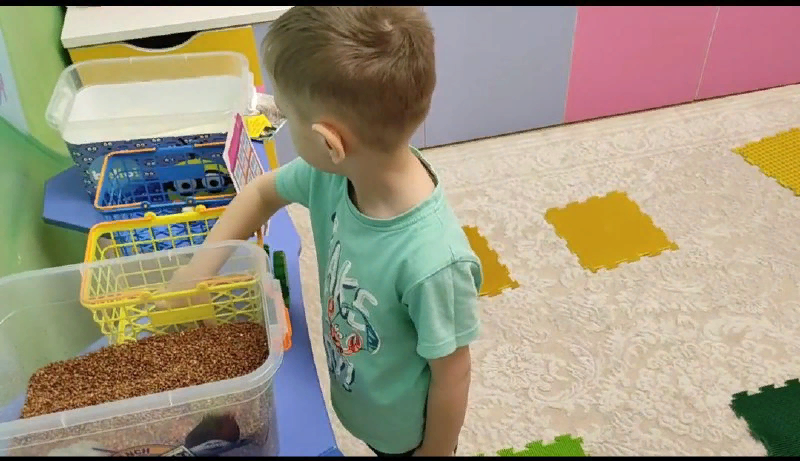 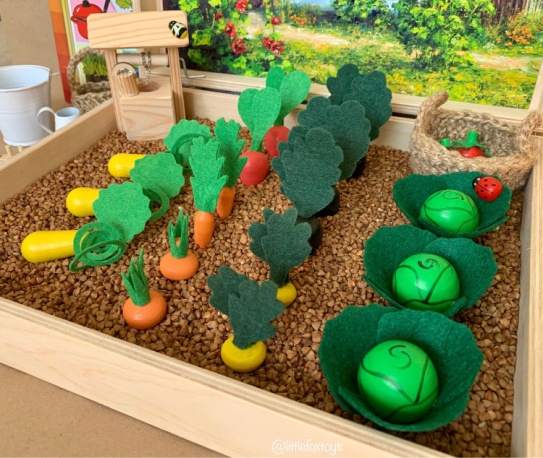 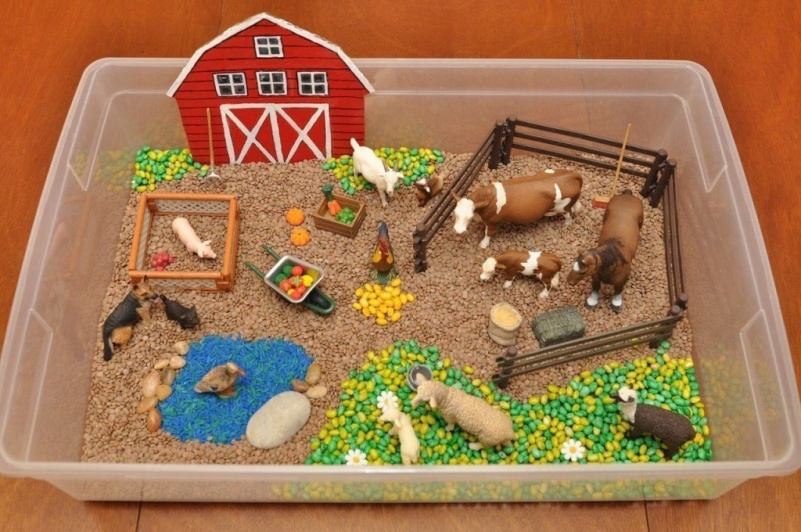 «Сенсорные коробочки»:
Цель – закрепление различных  лексических тем.
Материалы: 2 контейнера с любыми крупами, объемные фигурки животных (дикие и домашние), 2 корзинки.
Ход игры: ребенок находит спрятанных в крупе животных и должен его назвать и определить, домашнее это животное или дикое.
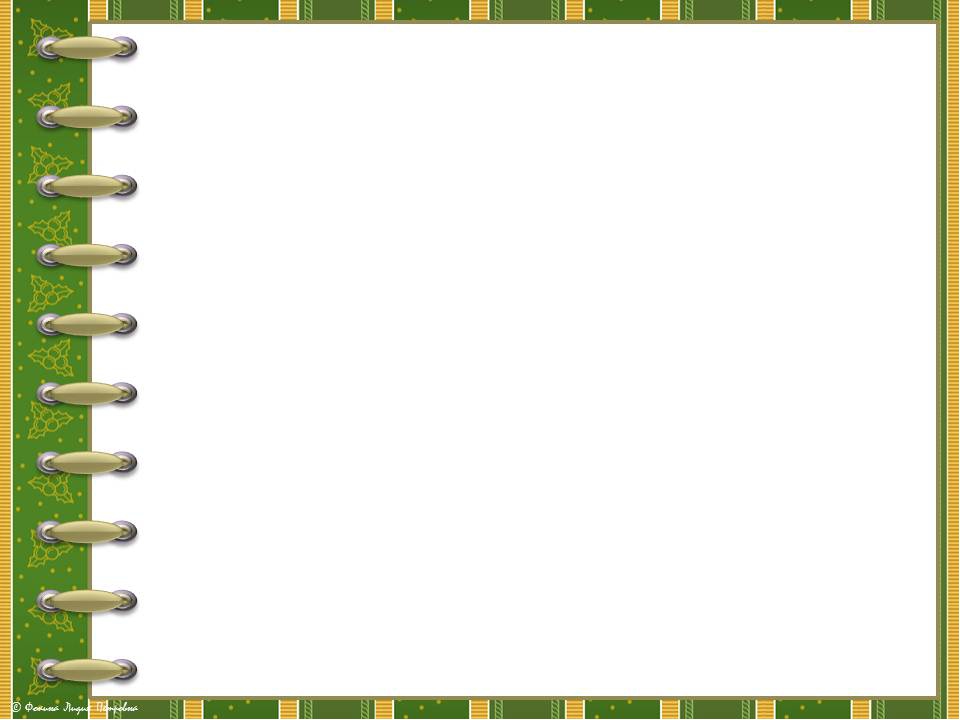 Цель:  развитие словаря, побуждение детей к диалоговой речи, развитие пространственного гнозиса, развитие моторики. 
Материалы: Кубики большие, изображение героев сказки. 
Ход игры:  Побуждаем детей  к озвучиванию, к проговариванию действий, которые совершают герои с помощью наводящих вопросов: (Что это? Что сделал дед с репкой? Кто посадил репку? Кого позвал дед? И тп.)
Адаптированная сказка «Репка»
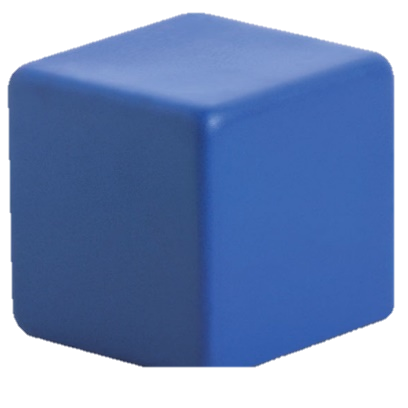 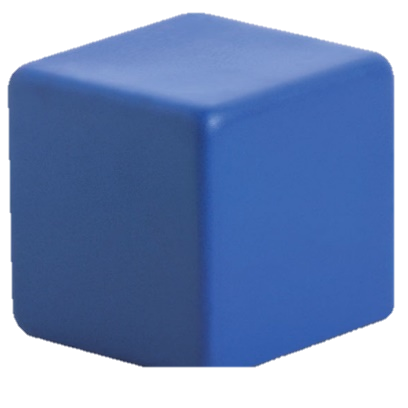 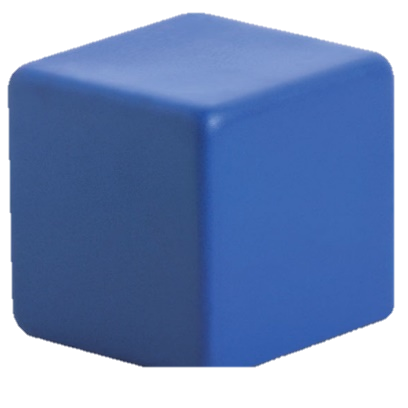 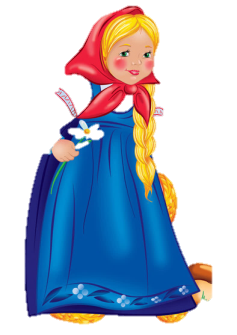 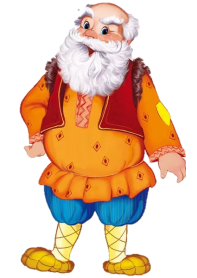 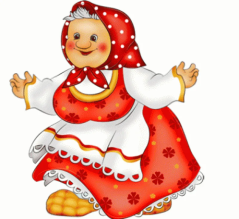 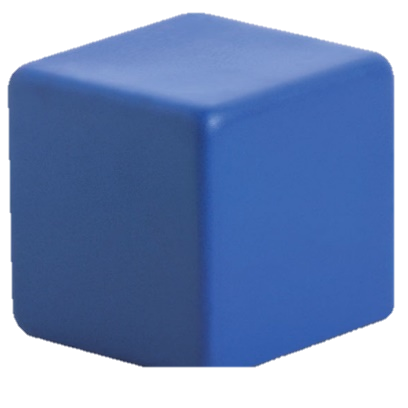 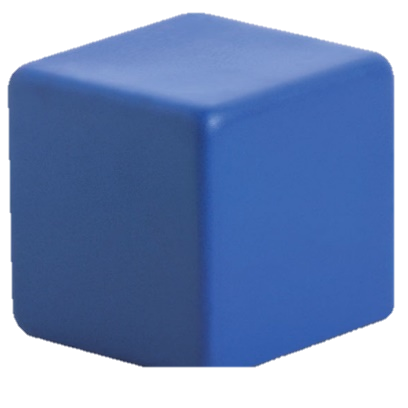 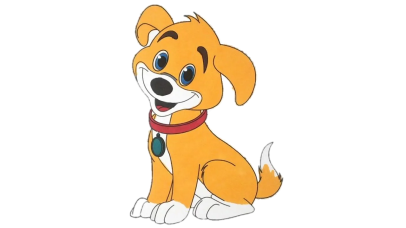 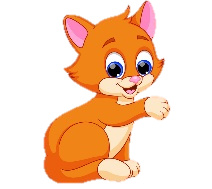 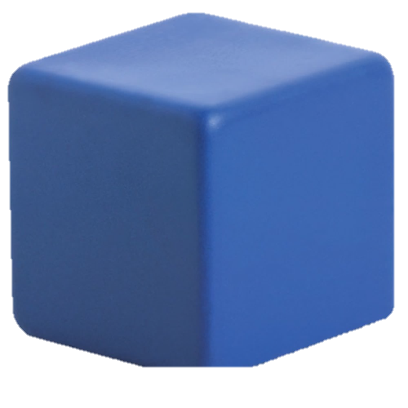 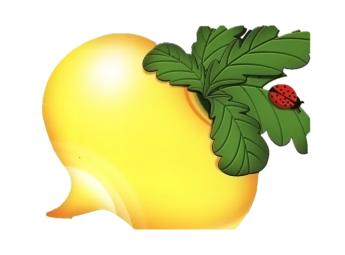 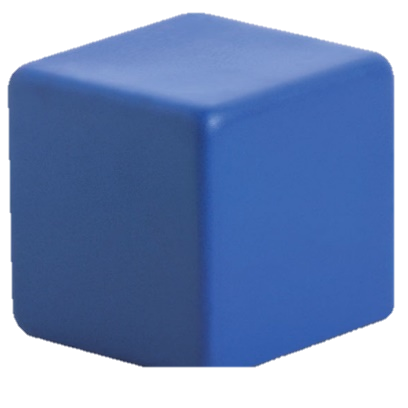 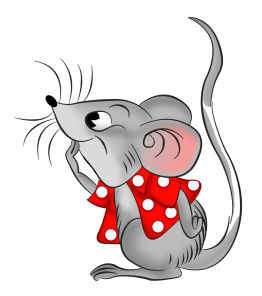 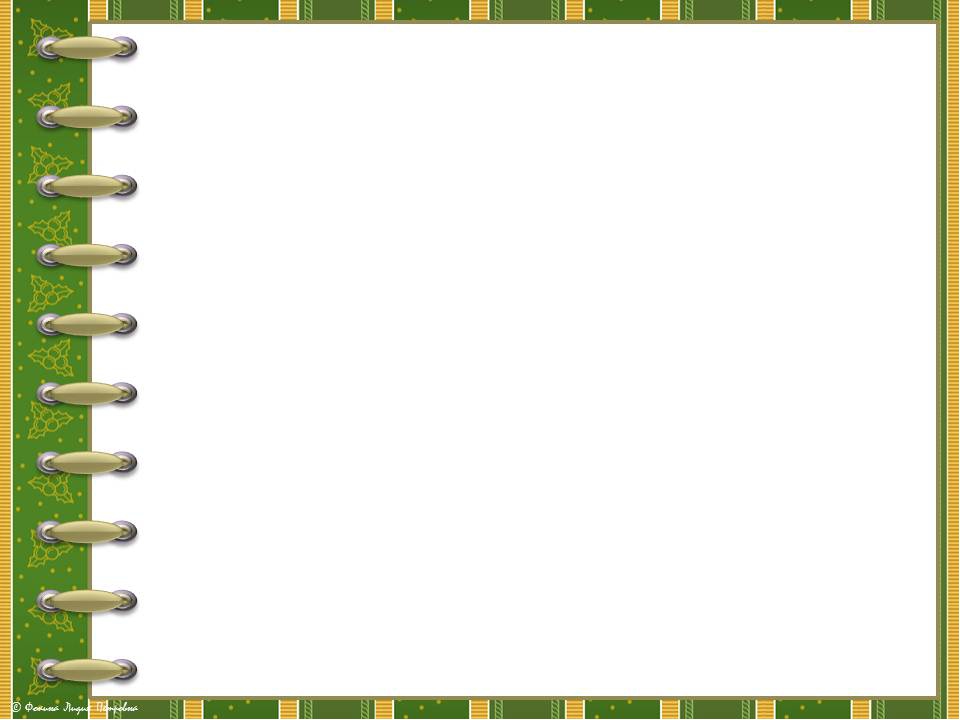 Игры с прищепками «Кто, что ест?»
Цель: Развитие мелкой  моторики рук,  закрепление сенсорных навыков и пространственных представлений, развитие воображения, мышления, развитие словаря. 
Материал:  печатный материал разместить на плотном картоне в виде круга. На прищепках разместить изображения животных. 
Ход игры: Воспитатель  спрашивает у ребенка: кто это? Что он/она ест? Ребенок должен ответить  и соотнести животное с едой, которую он ест.
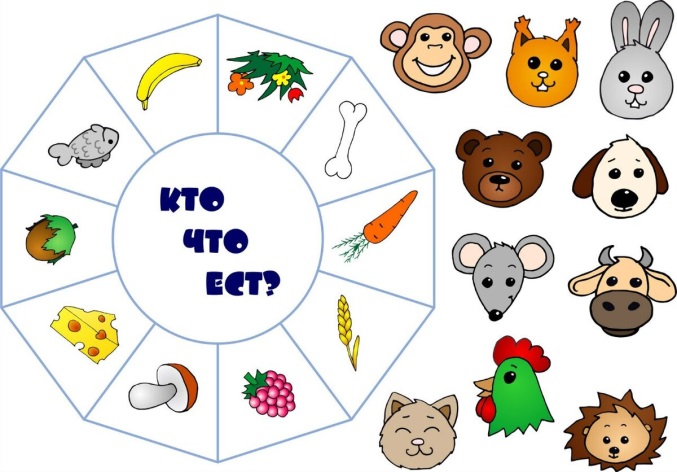 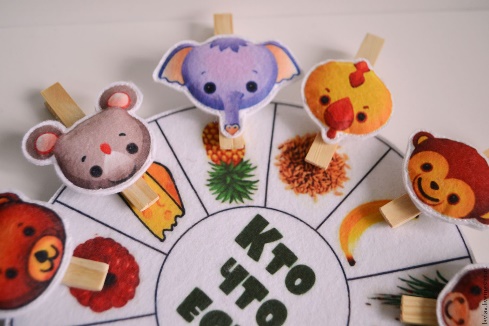 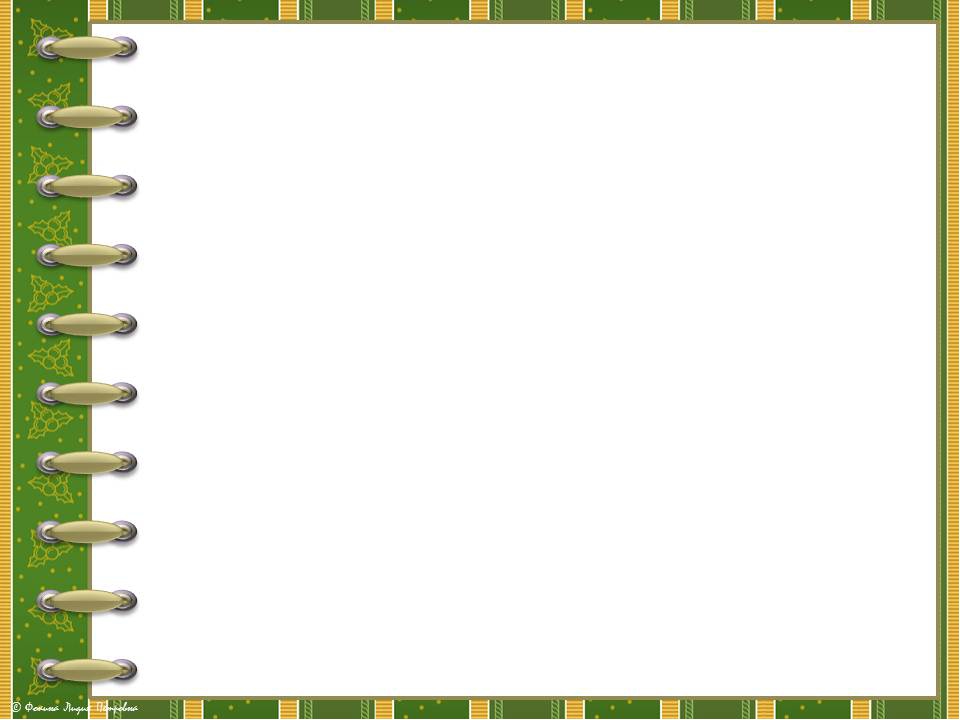 Игра «Волшебный круг»
Цель: Развитие мелкой  моторики рук, развитие воображения, мышления, развитие словаря. 
Материал:  печатный материал разместить на плотном картоне в виде круга. Соединить два круга  с помощью канцлерской иголкой или  клипсой. 
Ход игры: Воспитатель  спрашивает знакомит ребенка с героем и глаголами изображенными на первом круге. И предлагает ребенку повернуть круг и назвать изображение, которое появится в окошке.  Далее, просит составить предложение.
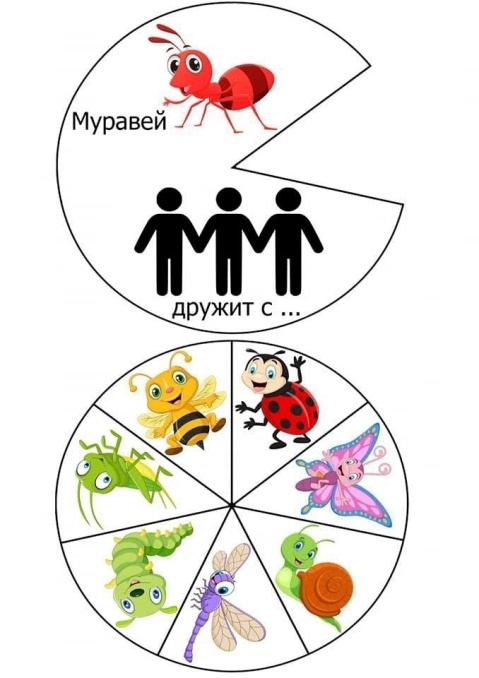 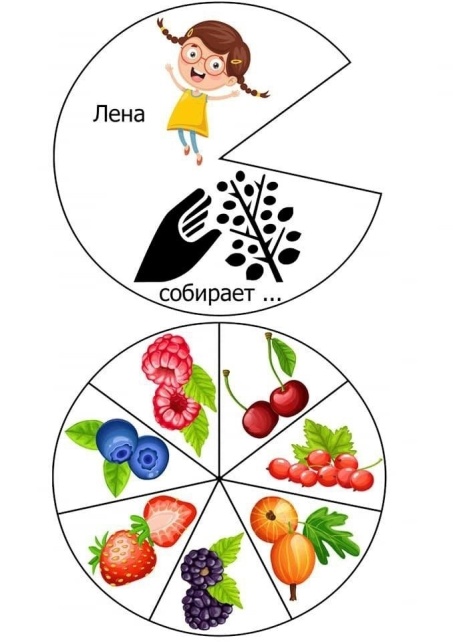 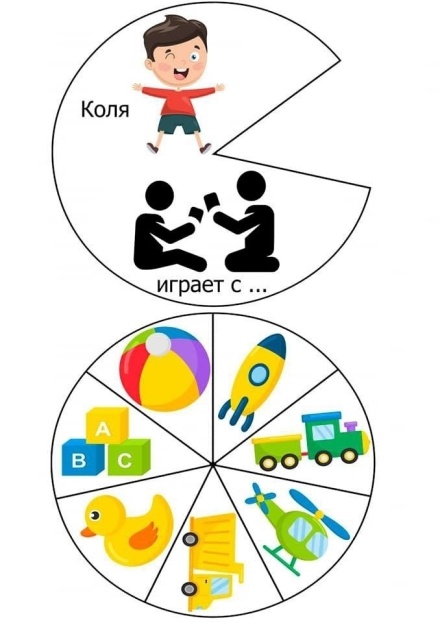 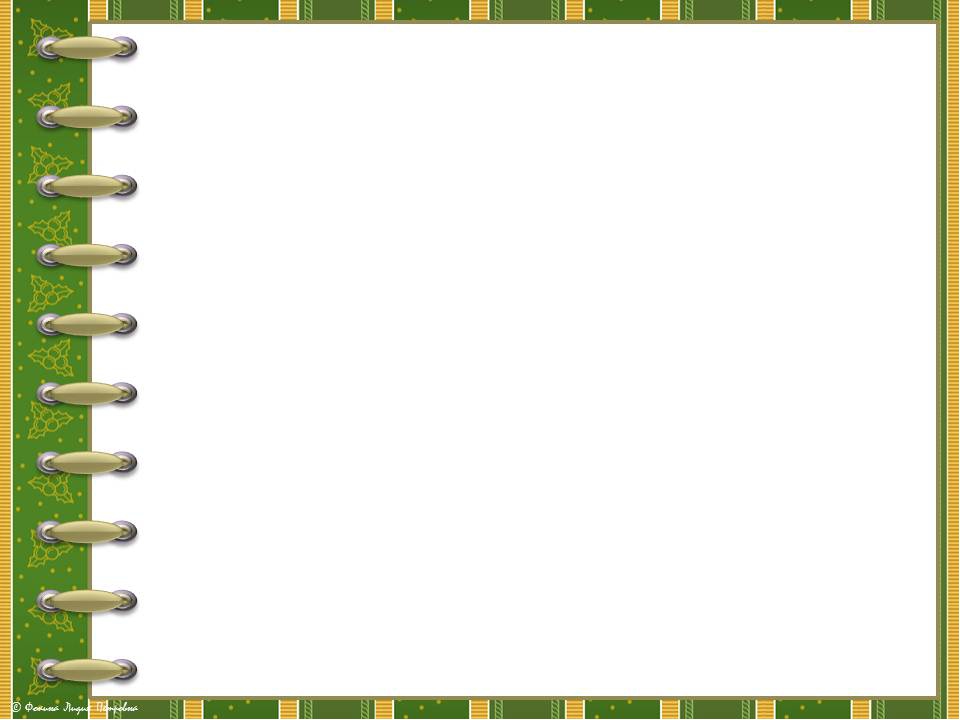 Пластилинография.

 Цель: развитие словаря, развитие мелкой моторики, пространственного гнозиса, развитие межполушарного взаимодействия. 
Материалы: Цветное изображение по тематике занятия , пластилин. 
Ход игры: ребенку необходимо отщипнуть пластилин и разместить его в свободных полях на заготовке и с помощью наводящих вопросов взрослого рассказать что у него получилось .Воспитатель комментирует или задает уточняющие / наводящие вопросы по ходу выполнения задания.
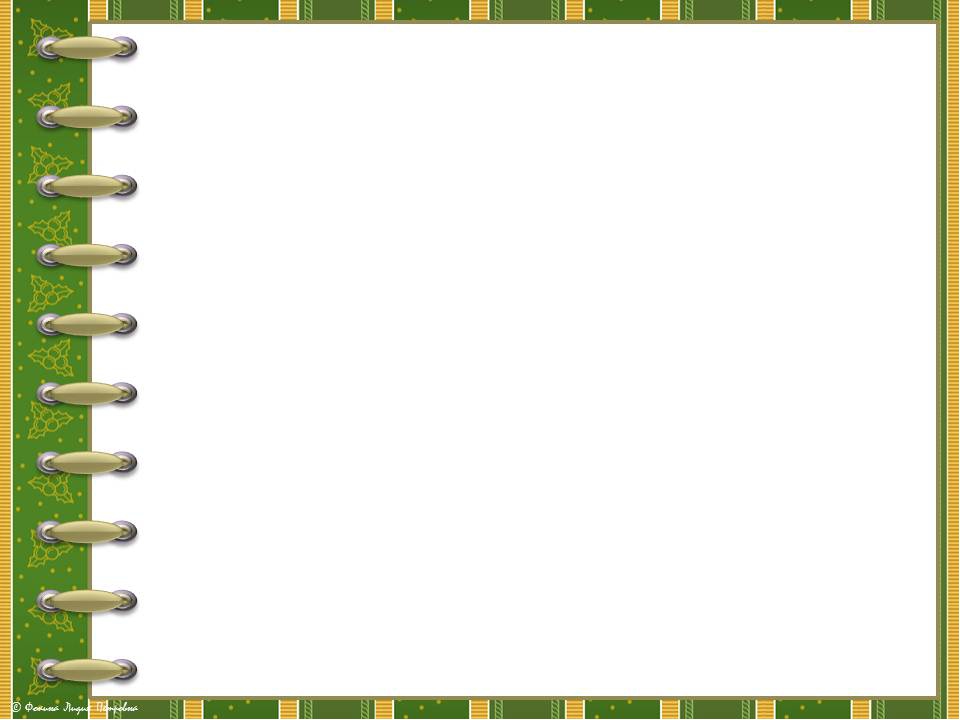 Интерактивные технологии в развитии словаря у детей  младшего дошкольного возраста.
Интерактивная доска. Игра «Где, чей детеныш?»
Цель: развитие  всех компонентов речи, развитие  пространственного гнозиса, развитие мышления, памяти, воображения, внимания.  
Материал: интерактивная доска или ноутбук, презентации по тематике занятия. 
Ход игры: воспитатель знакомит детей с темой занятия . Предлагает детям соотнести животного с его детенышем и назвать их.
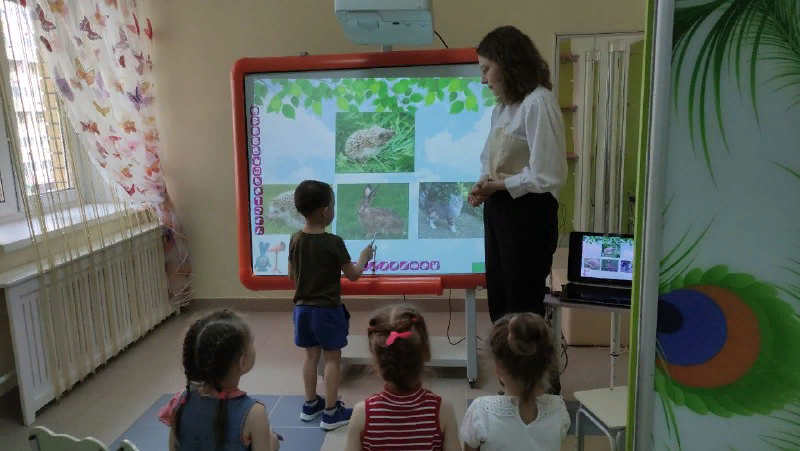 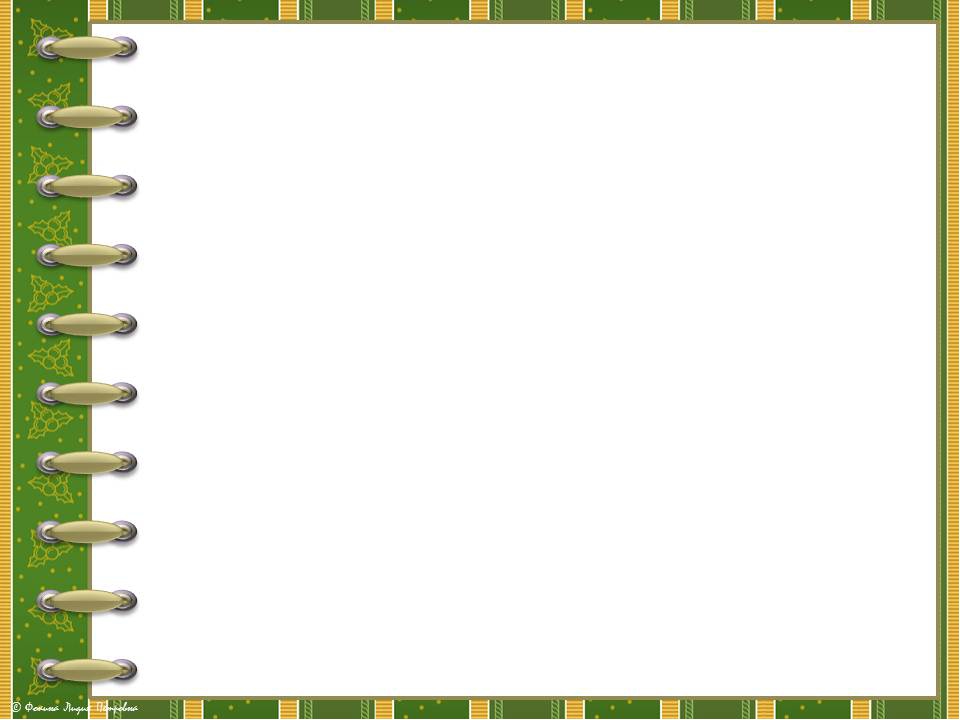 Видео. Наведите на кнопку play